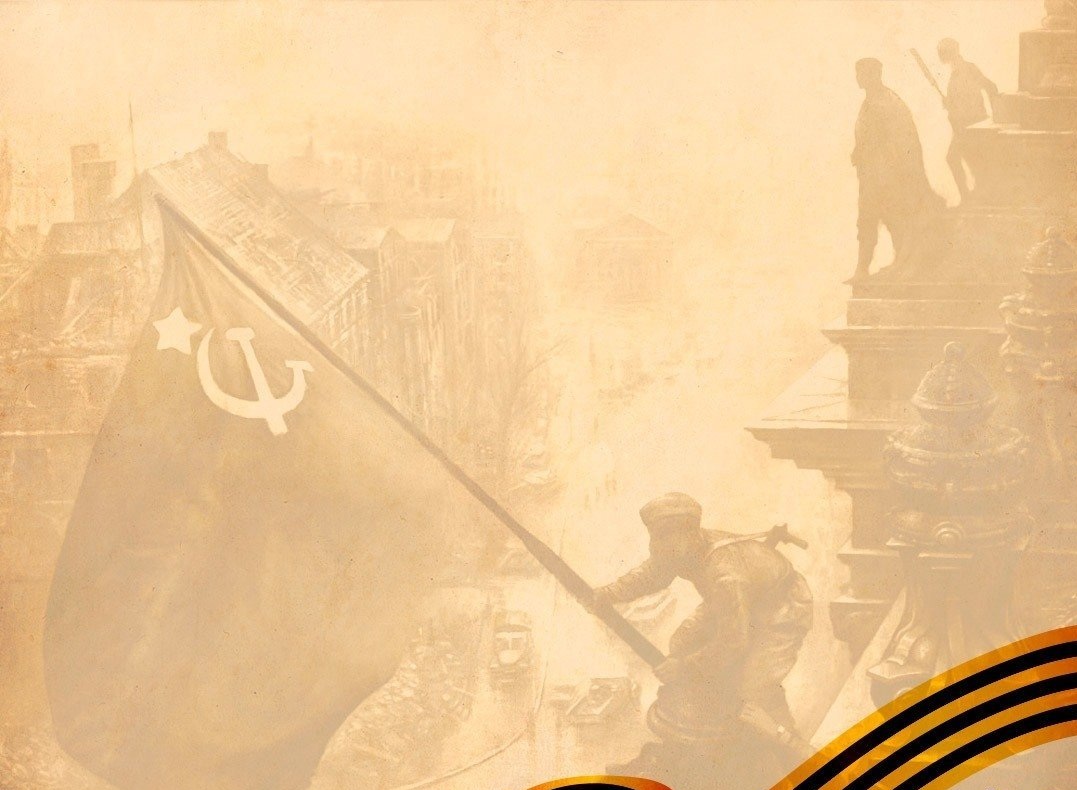 Книги опалённые войной
(ИЗДАНИЯ ИЗ ФОНДА РЕДКОЙ КНИГИ  1941-1945гг.)
Книга и война... Казалось бы, эти два понятия несовместимы. Но именно печатное слово было самым востребованным, самым необходимым и самым долгожданным в этот тяжёлый период.
В трудное военное время книга оставалась культурной составляющей общества, играла особую важную роль в мобилизации духовных сил народа.
Есть свое, неповторимое лицо у книг периода Великой Отечественной. Суровая обстановка наложила печать на оформление изданий военных лет. 
 Все это привело к неизбежному снижению качества полиграфического исполнения и художественного оформления печатной продукции: уменьшился формат книг; бумага стала серой, низкокачественной; переплеты часто заменялись  невыразительной мягкой  обложкой; редкими стали иллюстрации.
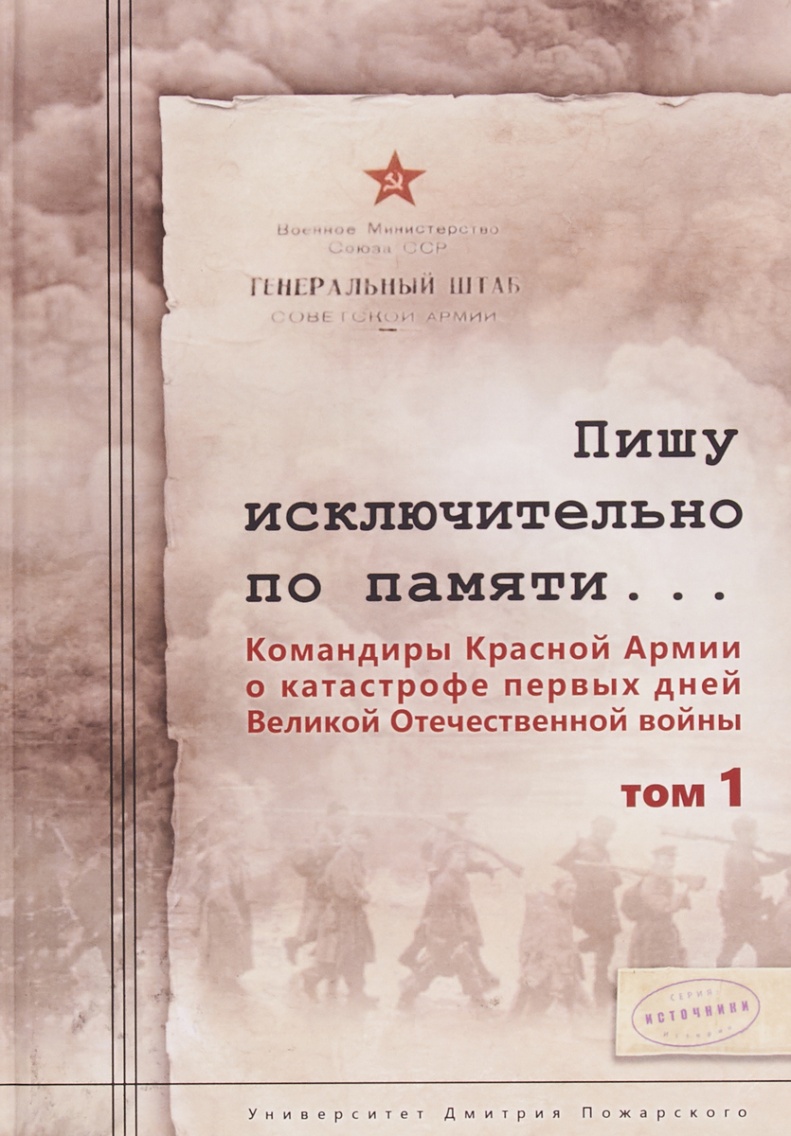 В фонде редкой книги РЦ ВГУИТ                          хранится около 187 экземпляров книг                  1941-1945 гг. издания. Это книги самой разной тематики: исторической, научной, библиографической, книги по искусству,  художественная, детская  литература.
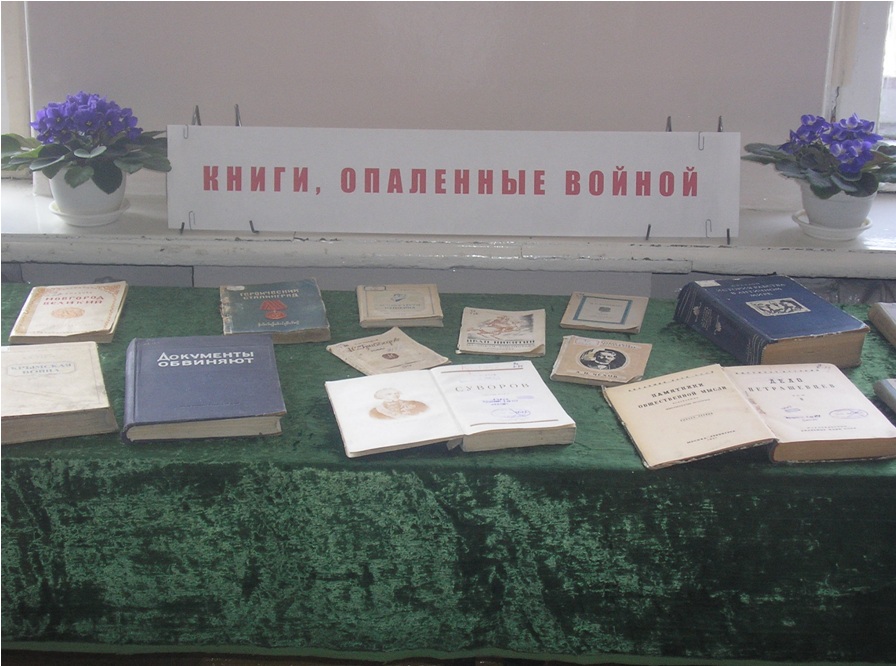 В 1942 – 1943 гг.  проявился повышенный интерес к прошлому России,  было выпущено немало исторических произведений. Воскрешая героические страницы истории России, эти произведения воспевали мужество, непобедимость русского народа, его горячую любовь к Родине.
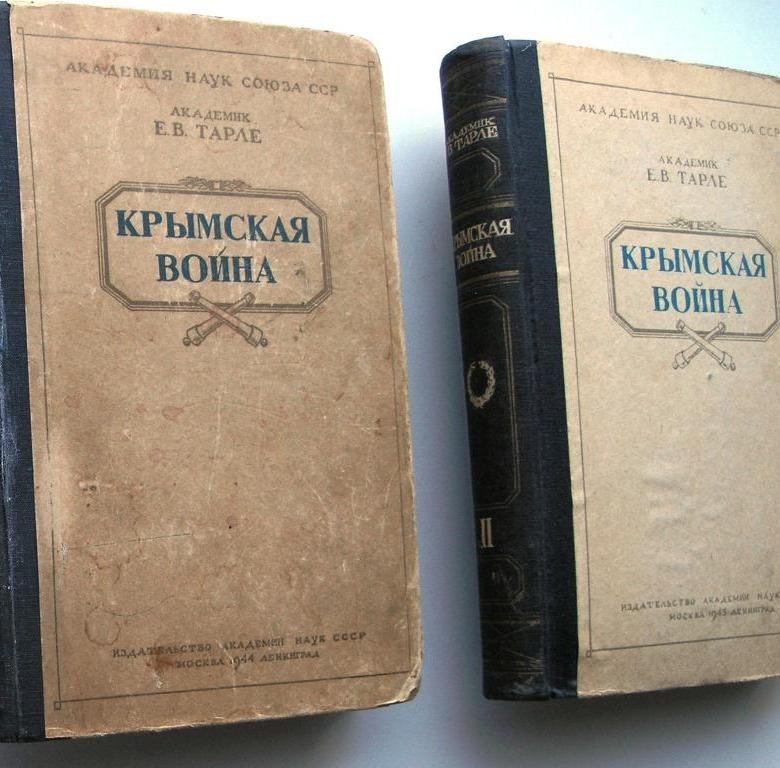 Монументальное исследование прославленного российского историка Е.В. Тарле «Крымская война», впервые опубликованное в годы Великой Отечественной войны.
В этом труде детально рассматривается дипломатическая подоплека борьбы сильнейших европейских держав за гегемонию в Европе после краха «Священного союза», который, казалось, навсегда законсервировал соотношение сил, сложившееся в Европе после наполеоновских войн.
Автор книги подробно останавливается на всех основных этапах биографии французского полководца. 
Подробно рассматривает все военные кампании Наполеона, анализирует проведенные им административные и правовые реформы,  процесс становления империи и покорения Европы.
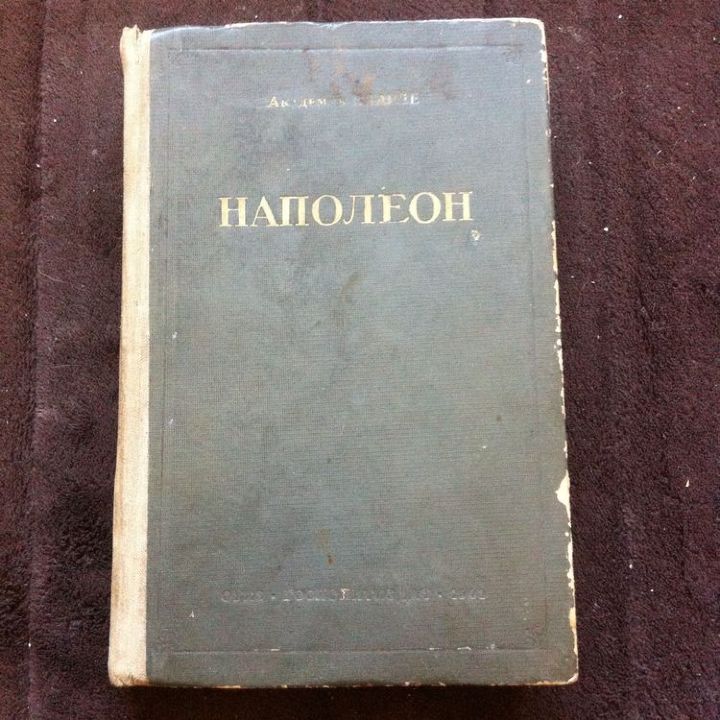 Тарле, Е. В. Наполеон / Е. В. Тарле. – М.: Огиз : Госполитиздат,                  1941. - 431с .
Постепенно в 1943-1944 гг. начинается рост книгоиздания. Выпуск большого числа малообъемных книг, особенно  агитационного характера, не имеет острой необходимости. Начали издаваться популярные серии брошюр: «Русские полководцы», «Великие русские люди», «Гениальные люди великой русской нации».
 В фонде редкой книги хранятся издания военных лет о великих русских ученых, полководцах, писателях, деятелях искусства.
Это сборник документов о боевой деятельности П. И. Багратиона,   начиная с Итальянского похода и до дня смерти, последовавшего после тяжелого ранения  в Бородинском сражении. Образ Багратиона, его любовь к родине, патриотизм,  вера в силу русского оружия стали дороги советскому народу  в дни Великой Отечественной войны.
Генерал Багратион / под ред. С. Н. Голубова. – Л. : Госполитиздат, 1945. – 278 с. -  (Русские полководцы).
Книга К. Осипова была одним из первых советских исследований о великом русском полководце - Александре Васильевиче Суворове. Первое издание книги состоялось в 1938 году
      В предисловии к книге автор пишет: «В дни, когда советский народ в тяжелой борьбе, отстаивает свою жизнь и свободу, в эти трудные дни память воскрешает образы тех, кто в прежние годы стоял на страже родной земли. Одно имя особенно памятно русскому народу – Суворов! Пусть же бессмертное имя Суворова - зовет нас к победе!»
Осипов, К.  Суворов / К. Осипов. - 2-е изд. – Л. : Госполитиздат, 1943. – 330 с.
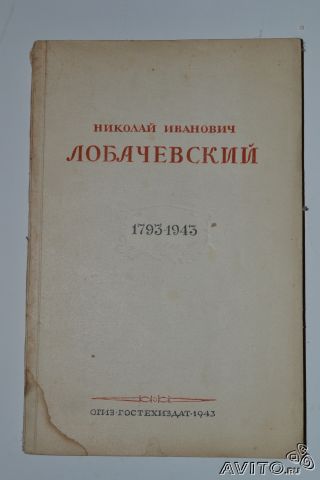 В годы войны издание  книг по естественным наукам и математике уменьшилось, но издательством Академии наук СССР продолжались издаваться научные, научно-популярные, библиографические книги.
   В фонде редкой книги хранится брошюра, изданная к 150-летию со дня рождения           Н. И.  Лобачевского.
Лобачевский Николай Иванович (1793-1856): сборник статей / Академия наук союза ССР. - М.; Л.: Изд-во Академии наук СССР,1943.- 82 с.
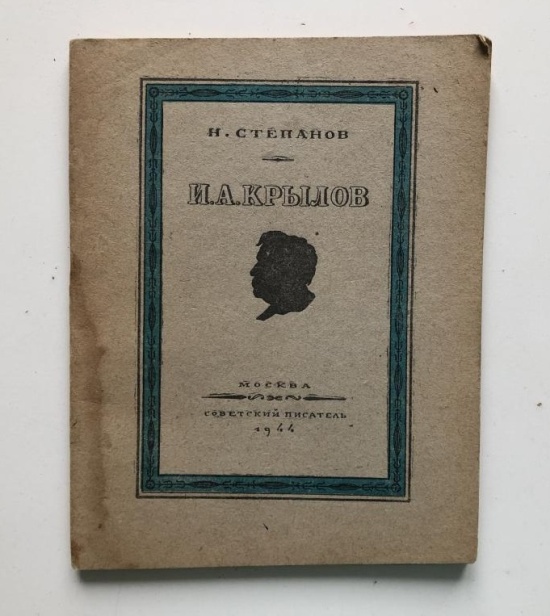 В фонде редкой книги  хранятся  издания посвященные  великим  русским писателям.
  Издательство «Советский писатель» в 1944 г. к столетию со дня смерти        И. А. Крылова, выпускает небольшие, карманного формата брошюры, посвященные жизни и творчеству писателя.
   В конце книги автор пишет: «Крыловская басня живет и поныне, в грозные дни Великой Отечественной войны.»
Степанов, Н. И. А. Крылов: (К  столетию со дня смерти) / Н. Степанов. – М.: Советский писатель, 1944, -23 с.
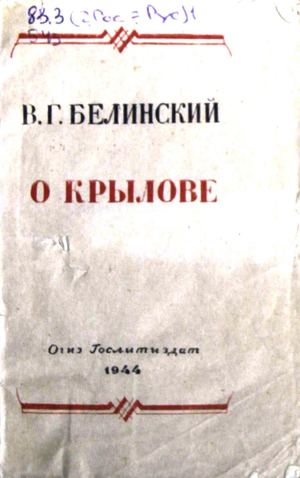 Белинский, В. Г. О Крылове : сборник статей и высказываний / В. Г. Белинский. – М. : ОГИЗ, 1944. – 69 с.
В 1944-1945 гг. выходит серия книг о выдающихся битвах Красной армии, о городах-героях, о чудовищных злодеяниях немецко-фашистских захватчиков на оккупированной территории.
 Книга содержит  статьи  и документы о героической защите Сталинграда в годы Великой Отечественной войны. В своих воспоминания люди рассказывают о героизме защитников Сталинграда, не только на фронте но и в тылу, о вкладе каждого  в общую победу над врагом.
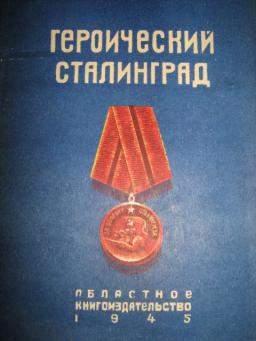 Героический Сталинград. Кн.2 / под общ. ред. М. А. Водолагина. – Сталинград :  Областное книгоиздательство, 1945.
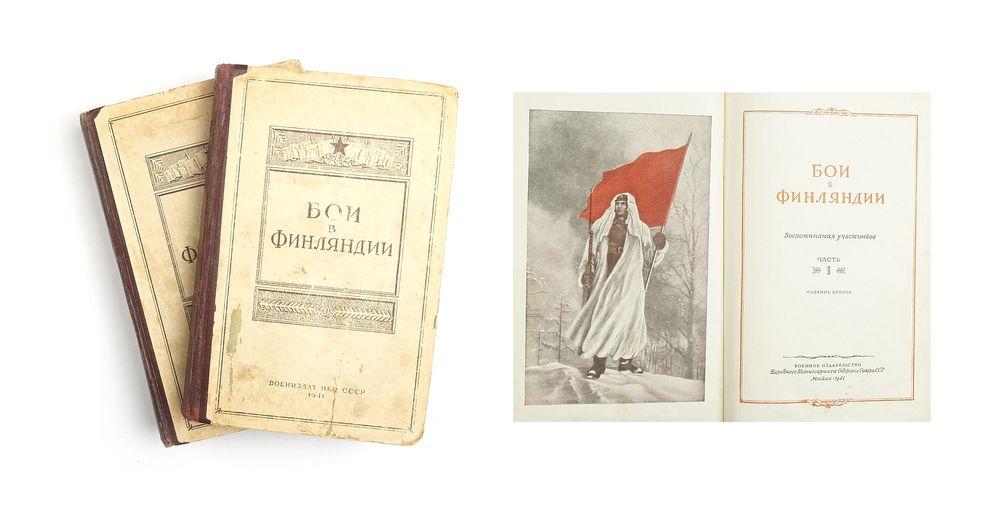 Бои в Финляндии : воспоминания участников. Ч.1 / ред. Ф. Ф. Матросов. – 2-е изд. – М. : Воениздат, 1941. – 392 с.
Книга «Бои в Финляндии» состоит из двух частей. Первая часть содержит разделы: «Первый месяц войны» и «Подготовка штурма линии Маннергейма». Вторая часть посвящена борьбе Красной Армии за Выборг. На страницах книги описаны многие военные операции, рассказано о героических подвигах бойцов  Красной армии.
Сборник содержит лишь часть имеющихся в распоряжении Чрезвычайной Государственной Комиссии документов о разрушениях и зверствах, совершенных гитлеровскими захватчиками  на советской территории, составленные главным образом в 1943 г., по Сталинградской области, Краснодарскому и Ставропольскому краям, Орловской, Смоленской и Сумской областям.
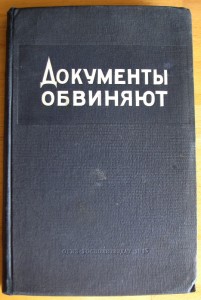 Документы обвиняют: сборник документов о чудовищных преступлениях немецко-фашистких захватчиков на Советской территории. Вып.2 . – М.:ОГИЗ ; Госполитиздат, 1945.- 391 с.
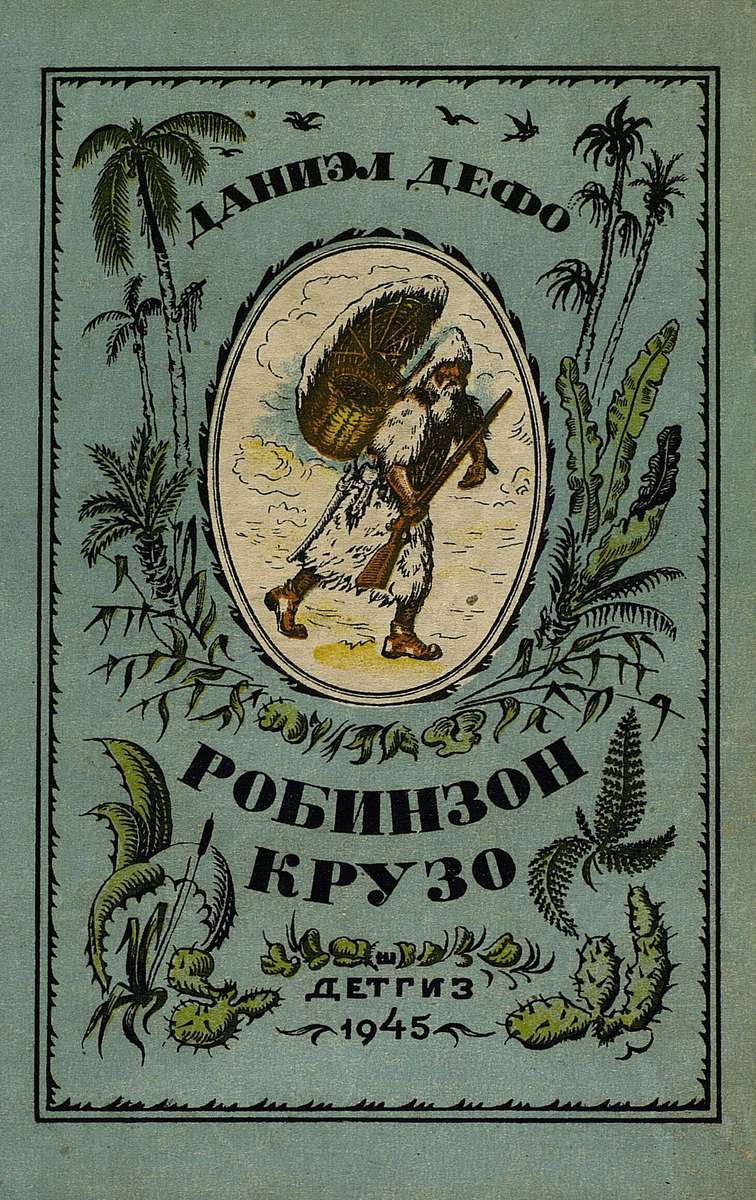 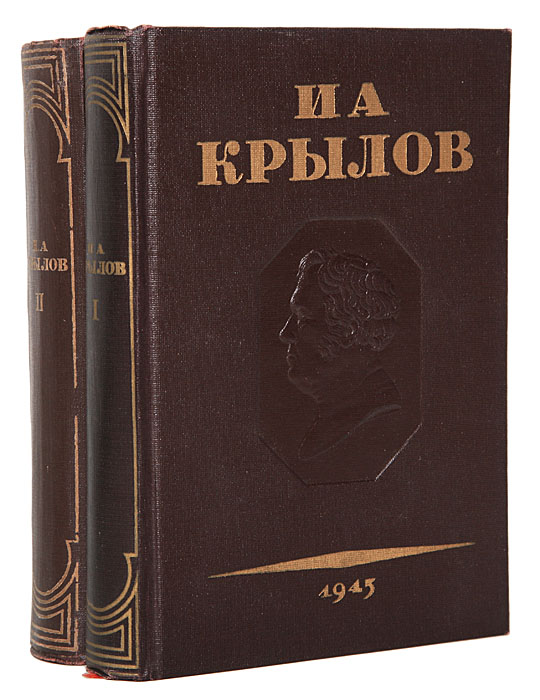 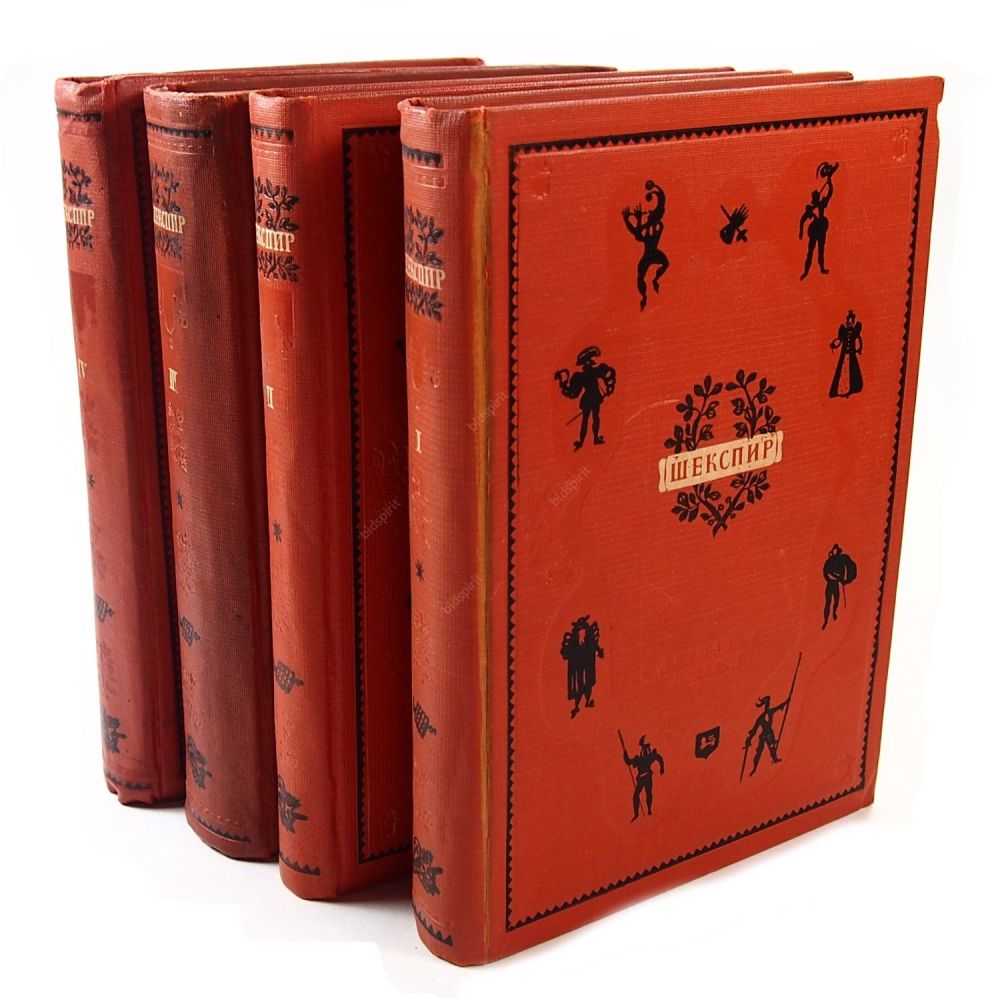 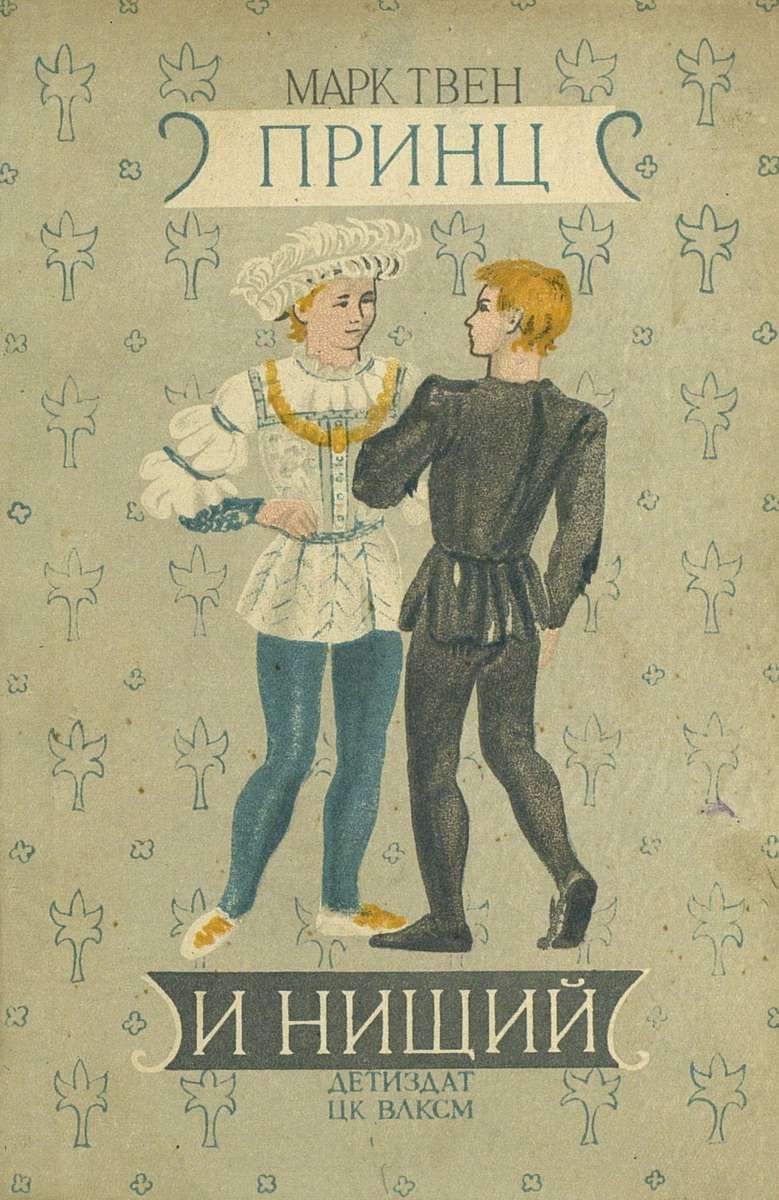 Во время войны не прекращалось издание произведений русских классиков. Продолжался выпуск зарубежных авторов, издательство детской литературы  не прекращало выпуск литературы для детей. Всего за годы войны в СССР было издано около 170 млн. художественных произведений.
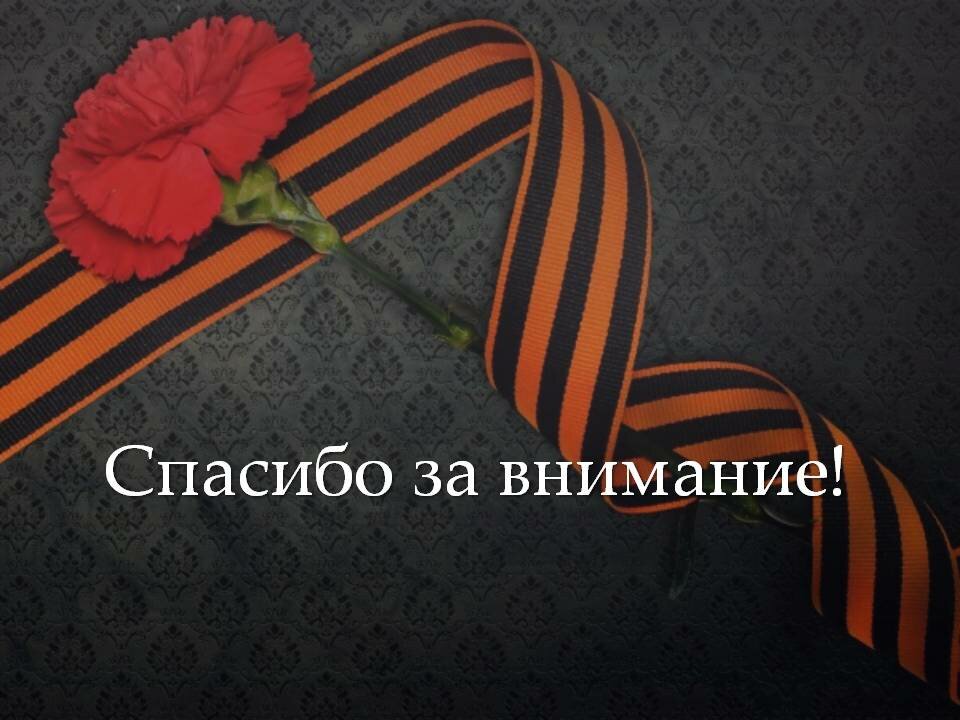 Ведущий инженер РЦ ВГУИТ Жукова Н.И.